都市計画マスタープラン策定実習　第１回中間発表
Happy Turn　つちうら
８班

武若　苑子
越川　知紘
大山　倫正
羽場　一真
TA　赤澤　邦夫
[Speaker Notes: ハッピーターンとするなら、ターン（転換）というニュアンスを加えた方が良いのでは。
タイトルはマスプラのコンセプトを表してほしいのですが、「土浦を幸せにします」ってのはコンセプトではないと思います。]
１０年後このまちはどうなってるんだろう？
病気になっても大丈夫かな
買い物出来るところはあるのかな
おとなになったら働けるのかな
土浦の未来のために、何が出来るか考えよう
不安のない未来を描いていこう
HAPPY　TURN
目次
概要
現状把握
人口
農業
工業
まとめ
商業
観光
これから
公共交通
医療
防犯
概要
現状把握
人口
農業
工業
まとめ
商業
観光
これから
公共交通
医療
防犯
面積　122.99㎢
人口　142,059人
(平成26年10月1日現在) 
城下町であり、水戸街道の宿場町
霞ヶ浦に面し、かつては水運でも栄えた
海軍の町としても発展
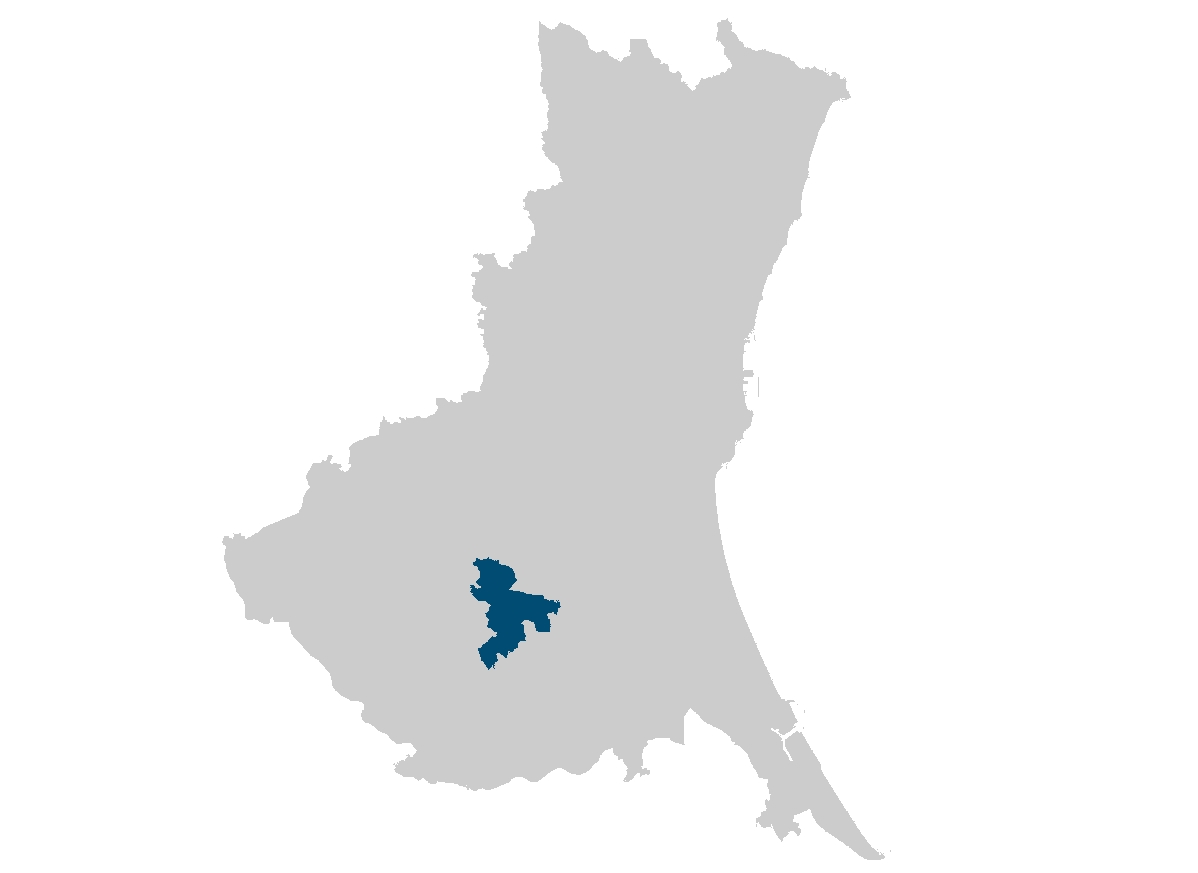 茨城県南部に位置
土浦市
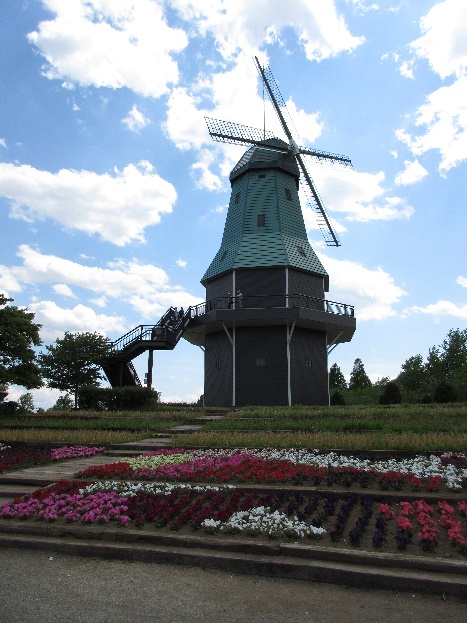 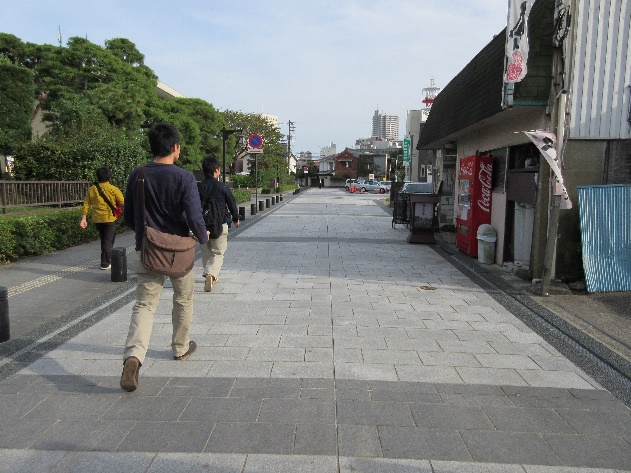 概要
現状把握
人口
農業
工業
まとめ
商業
観光
これから
公共交通
医療
防犯
人口減少傾向
少子高齢化
世帯人口減少
基準年2010年から2040年までに約18.7％の人口減少
[Speaker Notes: 現在までと合わせるか、後でピラミッドがあるので不要です。]
人口減少傾向
少子高齢化
世帯人口減少
高齢年齢人口割合
人口ピラミッド
22,4％
36,3％
2010年
2040年
図　コーホート要因法による人口予想（基準年2010年）
少子高齢化
人口減少傾向
少子高齢化
世帯人口減少
図　近年の土浦市の人口と世帯当たり人口
統計つちうらより
土浦市全体において、世帯当たりの人口が減少している傾向
[Speaker Notes: このグラフ必要？]
人口減少傾向
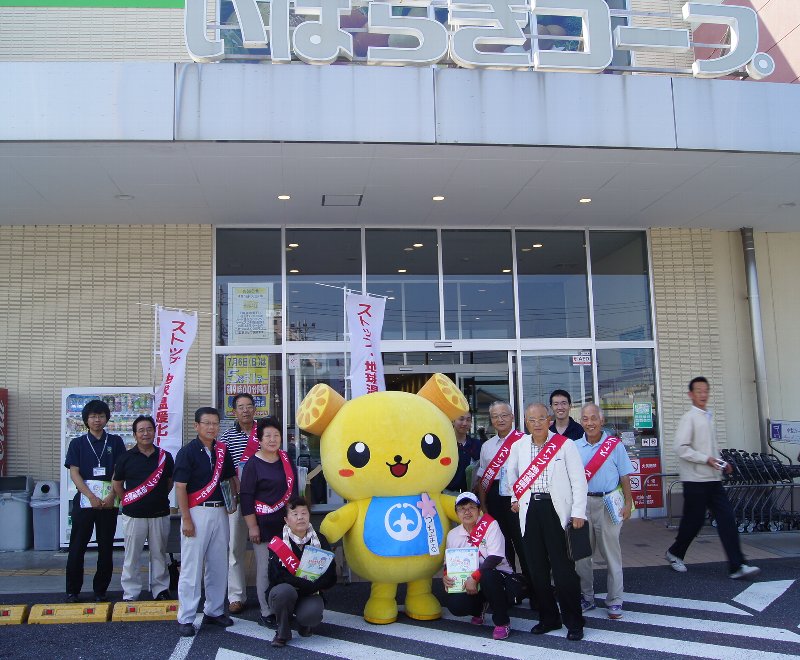 少子高齢化
世帯人口減少
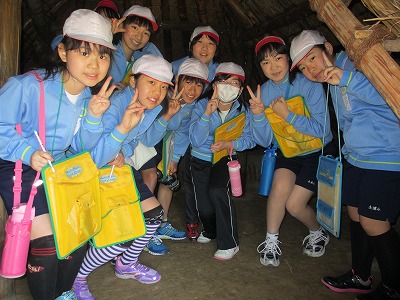 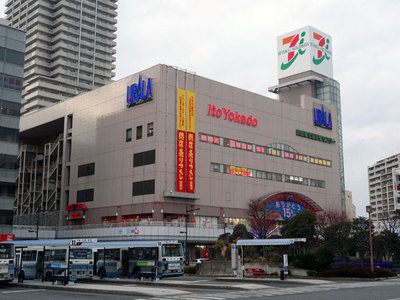 概要
現状把握
人口
農業
工業
まとめ
商業
観光
これから
公共交通
医療
防犯
日本一の農業
衰退する農業
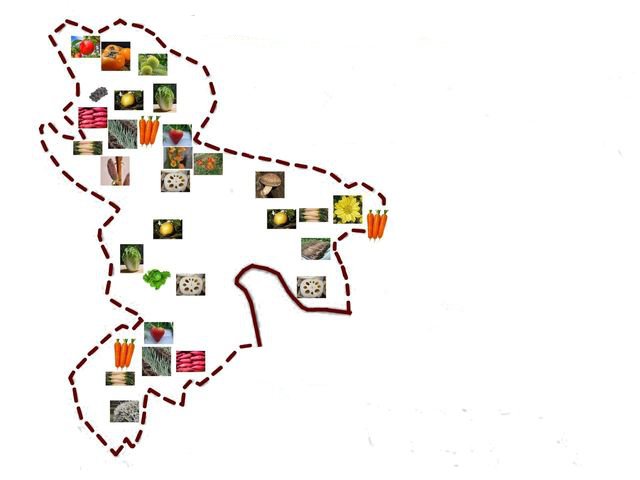 図3　産出額の構成（H.18）
統計つちうらより
[Speaker Notes: 右上の図の必要性があまりわかりません。]
日本一の農業
衰退する農業
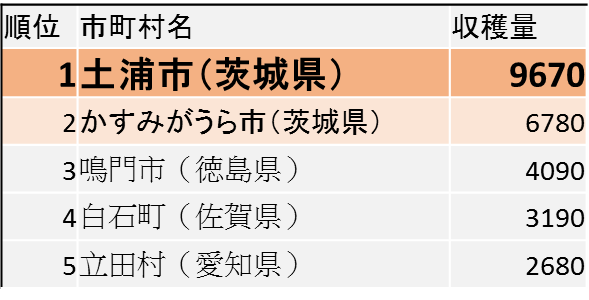 図　H18茨城農林水産統計年報より
レンコン生産日本一！
[Speaker Notes: 右上の図の必要性があまりわかりません。]
日本一の農業
衰退する農業
図　農家数の推移
         統計つちうら
農家数は減少している
[Speaker Notes: 図、間違ってますよね？
あと、農家人口と世帯当たり農家人口はおそらくほぼ同じ意味なので、別の指標を示した方が深い意味付けができると思います。]
日本一の農業
衰退する農業
土浦市『平成22年　土浦市耕作放棄地解消計画』よりｃ
耕作放棄地増加
[Speaker Notes: このスライド(15)と14番との繋がりがわかりません。13と15の繋がりはなんとなくわかりますが。
農業で何を伝えたいのか、それをちゃんと考えてスライドに入れる・入れないを考えてほしいです。
例えば、将来の方針として、高齢化を解消したいのか、レンコンを伸ばしたいのか、レンコンを使って若い世代に農業に参入してもらいたいのか、
それによって現状に入れるスライドは変わってくると思います。]
日本一の農業
衰退する農業
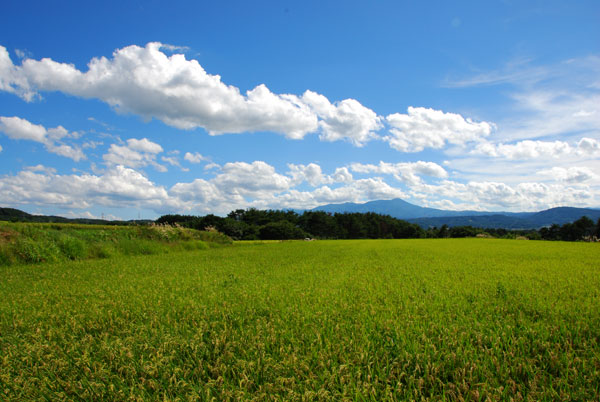 農地の効率的な利用を図るため、新たな農地の利用者に面的に集積した農地の提供を行うために、耕作放棄地に加え，隣接農地などを含むまとまった農地確保を促進する。
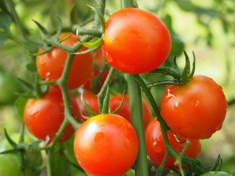 農地の多目的な利活用として、農地を都市住民等に市民農園や体験農園などに貸し出すなどの新たな農地利用の検討を進めていく。
土浦市『平成22年　土浦市耕作放棄地解消計画』より
農家世帯の異業種からのＵターン等による就農者の確保を推進するため，地域農家組合や生産部会，ＪＡ支店などを通じた情報収集体制づくりを進める。
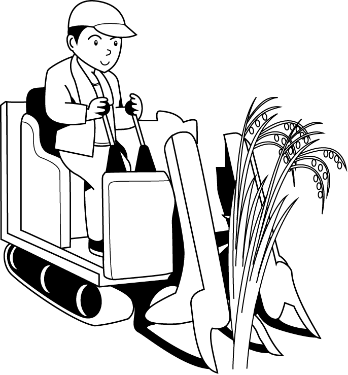 [Speaker Notes: このスライド(15)と14番との繋がりがわかりません。13と15の繋がりはなんとなくわかりますが。
農業で何を伝えたいのか、それをちゃんと考えてスライドに入れる・入れないを考えてほしいです。
例えば、将来の方針として、高齢化を解消したいのか、レンコンを伸ばしたいのか、レンコンを使って若い世代に農業に参入してもらいたいのか、
それによって現状に入れるスライドは変わってくると思います。]
農業従事者数の減少
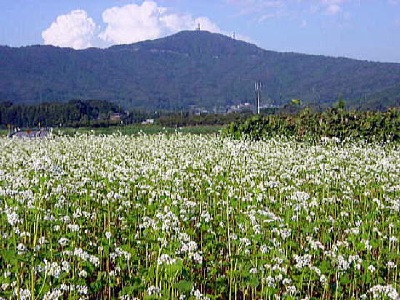 耕作放棄地の増加
レンコン日本一！
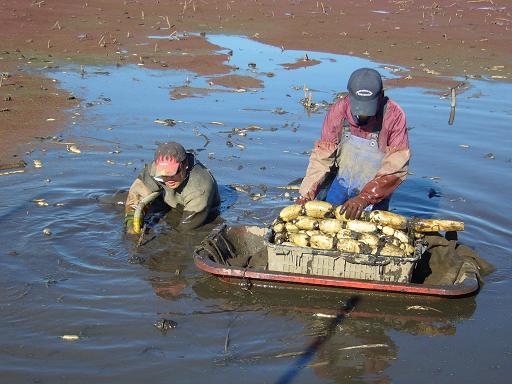 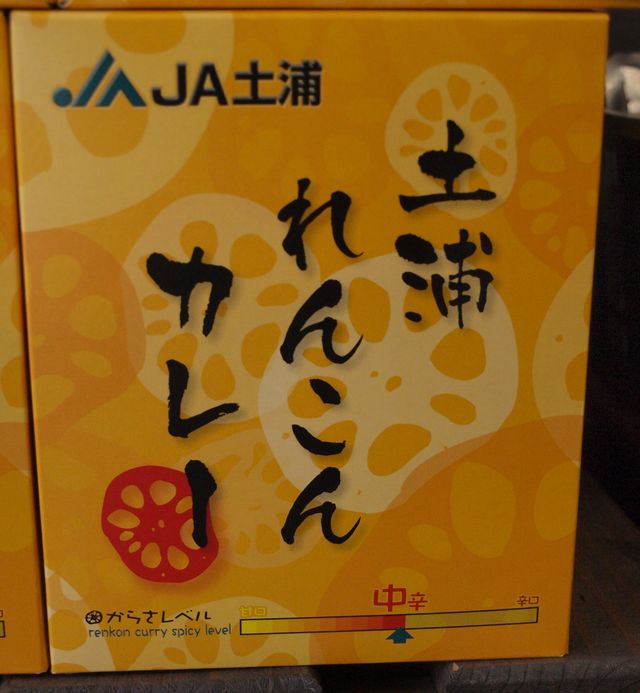 概要
現状把握
人口
農業
工業
まとめ
商業
観光
これから
公共交通
医療
防犯
工業誘致対策
工業が盛ん
統計つちうらより
平成21年を除いて出荷額は増加傾向
[Speaker Notes: このスライド、意味ありますか？]
工業誘致対策
工業が盛ん
テクノパーク土浦北
工業誘致対策
工業が盛ん
図7　各工業団地の工業用地と分譲面積の割合
東筑波新治工業団地
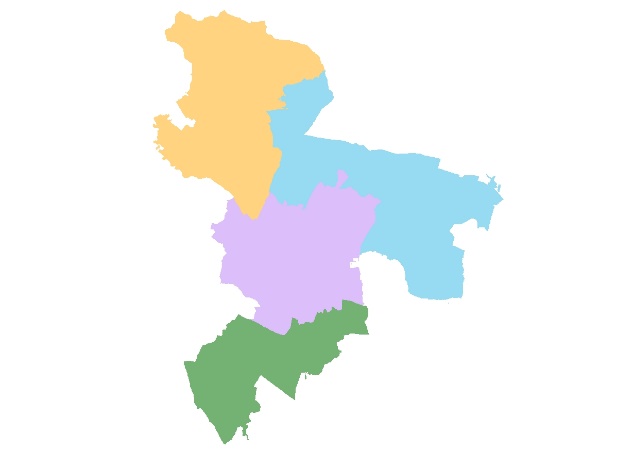 テクノパーク土浦北
土浦・千代田工業団地
おおつ野ヒルズ
企業立地奨励金交付制度
新増設した法人に固定資産税相当額を奨励金として連続して3年間交付する優遇措置を行う。
工業用地
分譲面積
[Speaker Notes: 前のスライドとつながりが不明、伝えたいことも不明]
2010年を境に生産額激減
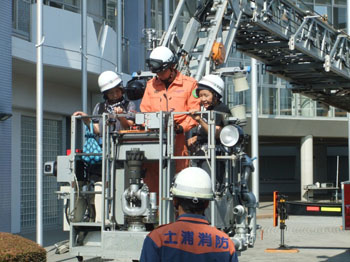 2010年を除き生産額上昇傾向
企業誘致の困難性
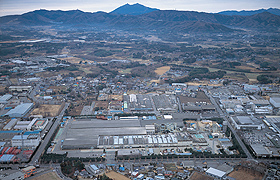 概要
現状把握
人口
農業
工業
まとめ
商業
観光
これから
公共交通
医療
防犯
低迷する商業
衰退する中心市街地
産業対策事業の存在
平成25年度　統計つちうらより
平成25年度　統計つちうらより
事業所数の減少、商業年間出荷額の減少
[Speaker Notes: 原因が恣意的すぎる気がします。トレンドを見る感じ、震災の影響あまり感じませんが、、、
あと人口減少やモータリゼーションもよくわかりません。人口、そんなに減ってないと思いますが、、]
低迷する商業
衰退する中心市街地
産業対策事業の存在
昔の土浦市街地は…
　　　土浦駅ビルWING
　　　イトーヨーカドー
　　　MARUI
　　　西友
　　　等の商業施設が充実
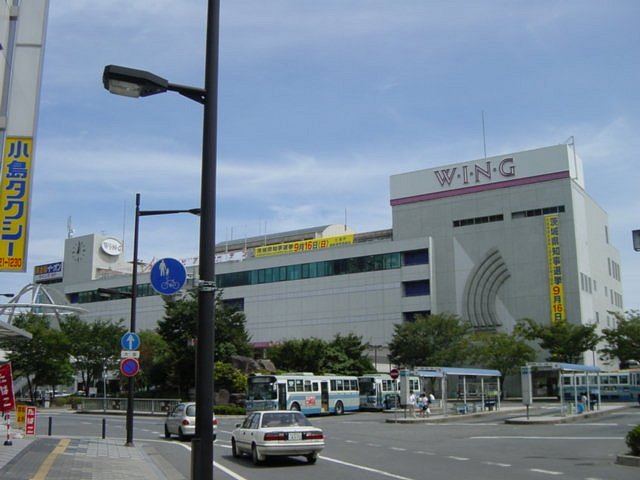 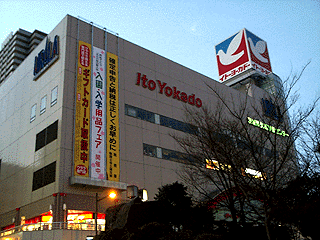 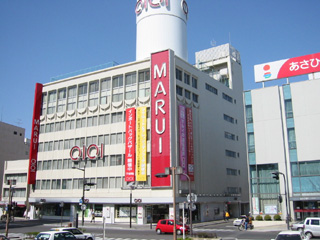 現在の市街地は閉店が相次ぐ…
衰退する中心市街地
低迷する商業
衰退する中心市街地
産業対策事業の存在
～モール505～
陰鬱とした印象を受ける
シャッター商店街・・・
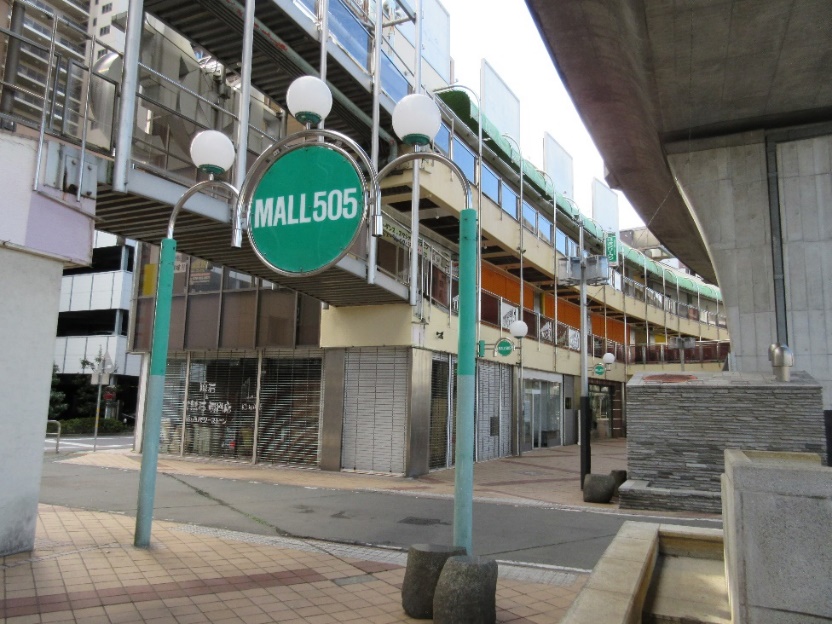 モール５０５前の
西友が潰れる以前は
かなりの賑わいがあった。
ロケ地として利用は多い
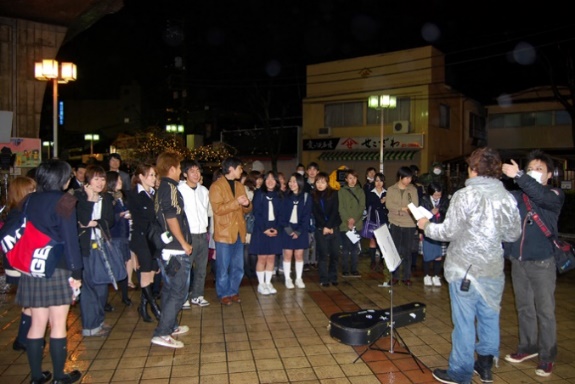 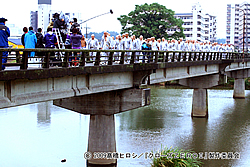 左：ゆず「WONDERFUL WORLD」　
　　（平成20年3月撮影）
右：「クローズＺＥＲＯⅡ」
　　（平成20年8月～10月撮影）
衰退する中心市街地
概要
現状把握
人口
農業
工業
まとめ
商業
観光
これから
公共交通
医療
防犯
豊富な観光資源
生かしきれていない観光資源
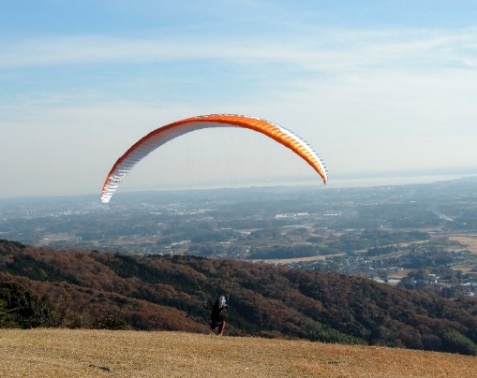 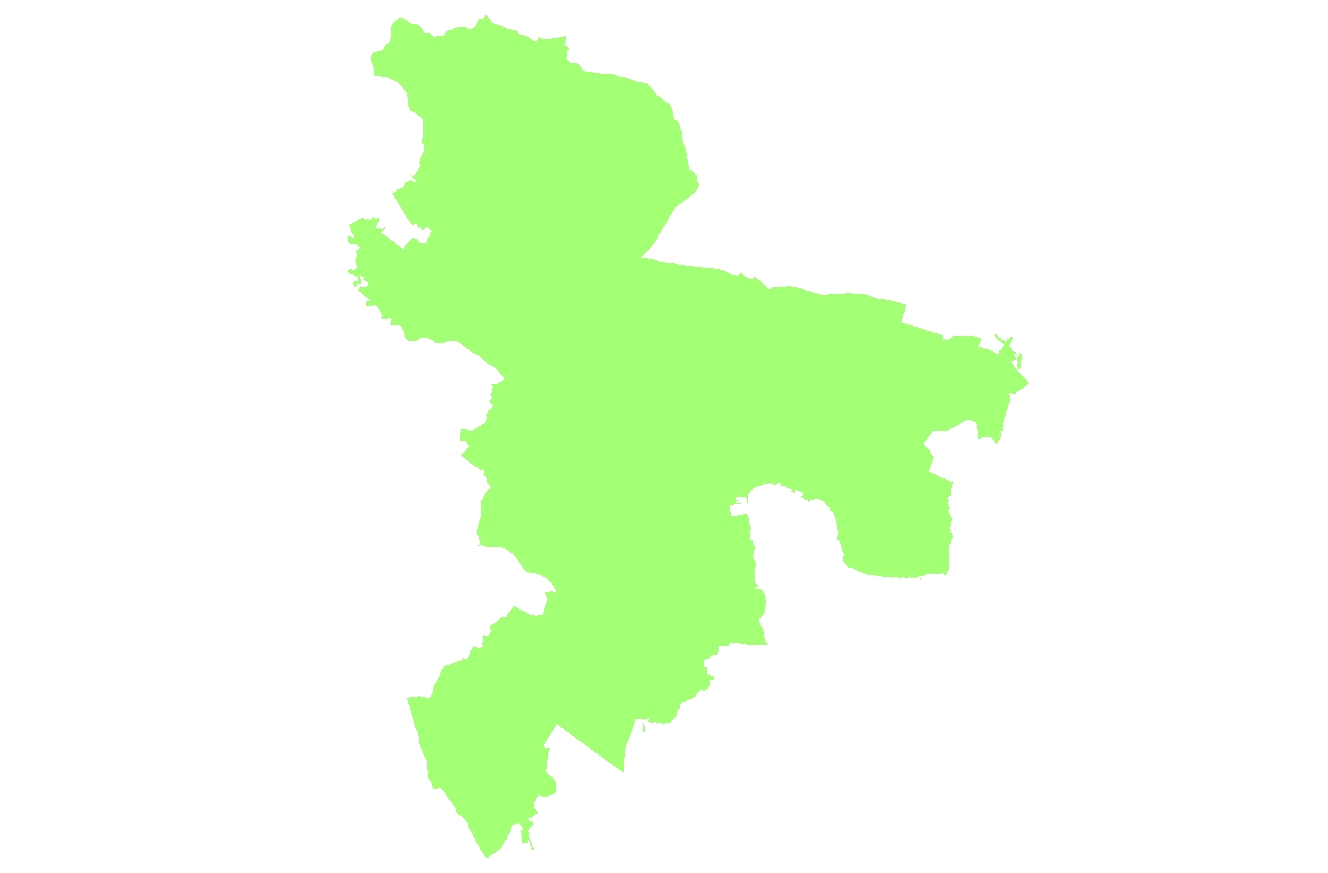 朝日峠展望公園
➡パラグライダー
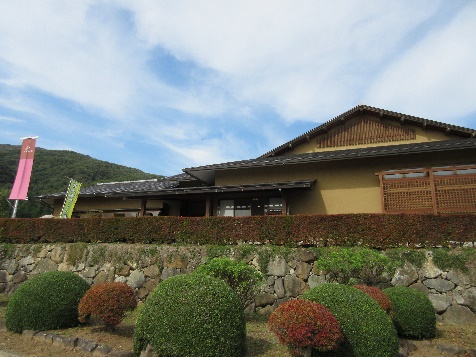 小町の里
➡そば打ち体験
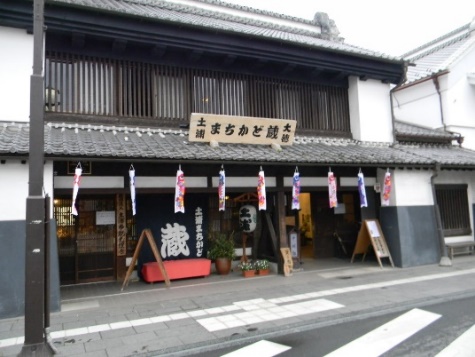 市内
➡まちかど蔵、亀城公園、博物館
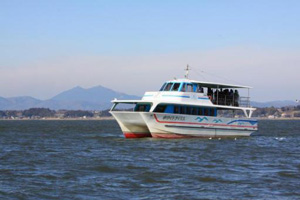 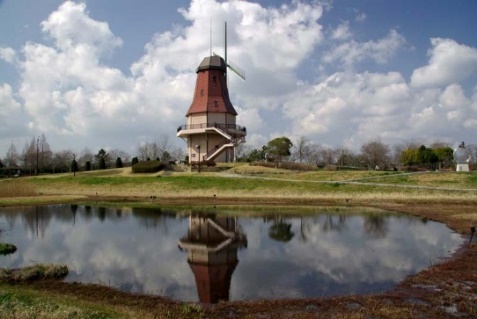 霞ヶ浦
➡遊覧船、帆引き船
霞ヶ浦総合運動公園
➡水郷プール、オランダ型風車
観光資源が豊富にある
[Speaker Notes: 伝えたいことを文字で書く]
豊富な観光資源
生かしきれていない観光資源
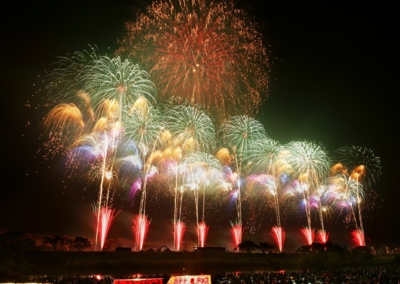 土浦花火大会
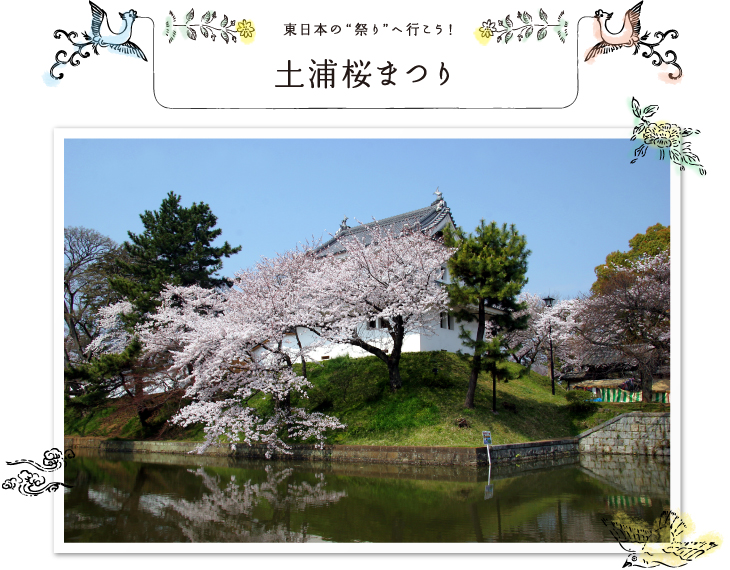 土浦
桜まつり
11万人
桜まつり
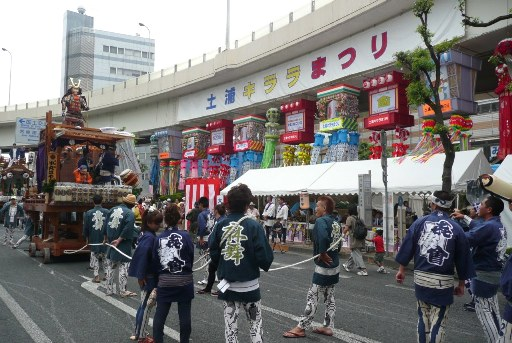 観光客はイベントに集中
キララまつり
豊富な観光資源
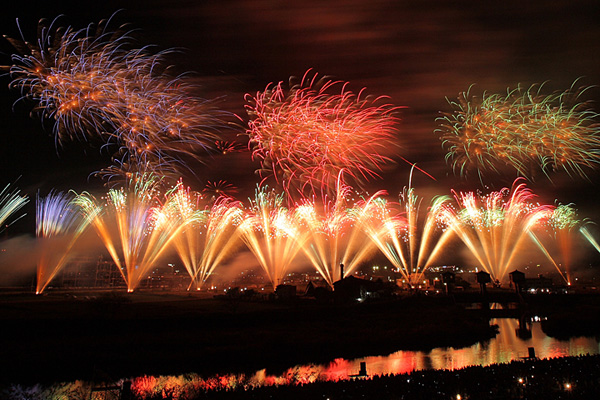 生かされない観光資源
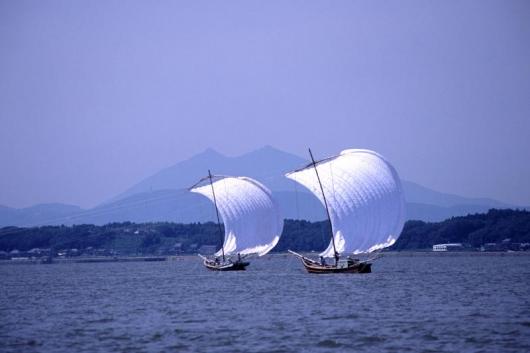 概要
現状把握
人口
農業
工業
まとめ
商業
観光
これから
公共交通
医療
防犯
交通ニーズ問題
減少する公共交通の利用
交通支援事例
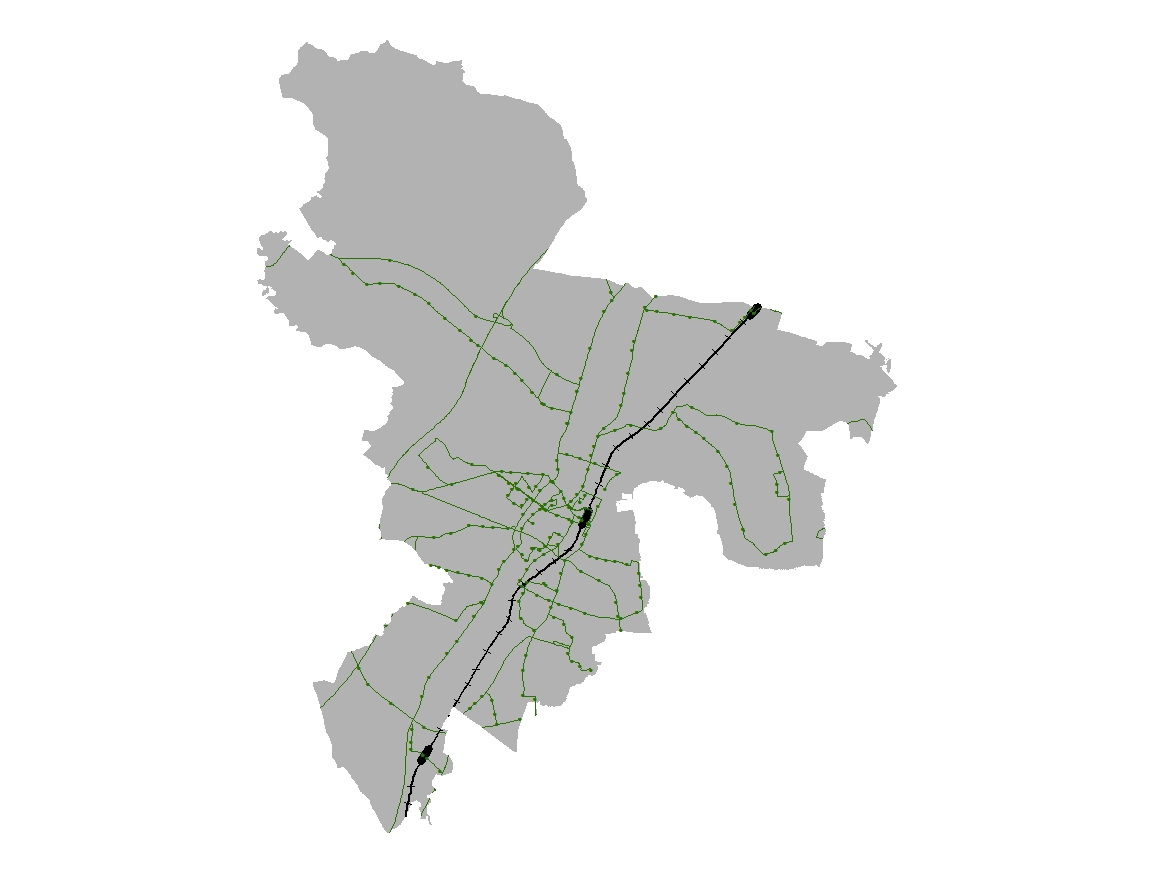 神立駅
土浦駅
荒川沖駅
バス路線とバスの停留所
[Speaker Notes: 因果の問題で、
人口が多いところに交通が通っているのでは。
また、このスライドで今後とつながっている部分はありますか？
ただ漠然と現状を示しても意味がありません。]
交通ニーズ問題
交通支援事例
減少する公共交通の利用
路線バス乗客人員は減少傾向
[Speaker Notes: 鉄道って、都市間移動で使われるものだと思うんですが、それで良いのかな？
市内移動交通のデータもいろいろある気がするのだけど。

鉄道の利用者が減ると、どのような弊害があるのか疑問です。]
交通ニーズ問題
交通支援事例
減少する公共交通の利用
市内3駅の一日平均乗車人員
H27.3より常磐線の東京駅へ直通開始、利用客の増加が考えられるのでは
市内3駅の一日の平均乗車人員数、減少傾向
[Speaker Notes: 鉄道って、都市間移動で使われるものだと思うんですが、それで良いのかな？
市内移動交通のデータもいろいろある気がするのだけど。

鉄道の利用者が減ると、どのような弊害があるのか疑問です。]
交通ニーズ問題
減少する公共交通の利用
交通支援事例
～人口密度マップと公共交通～
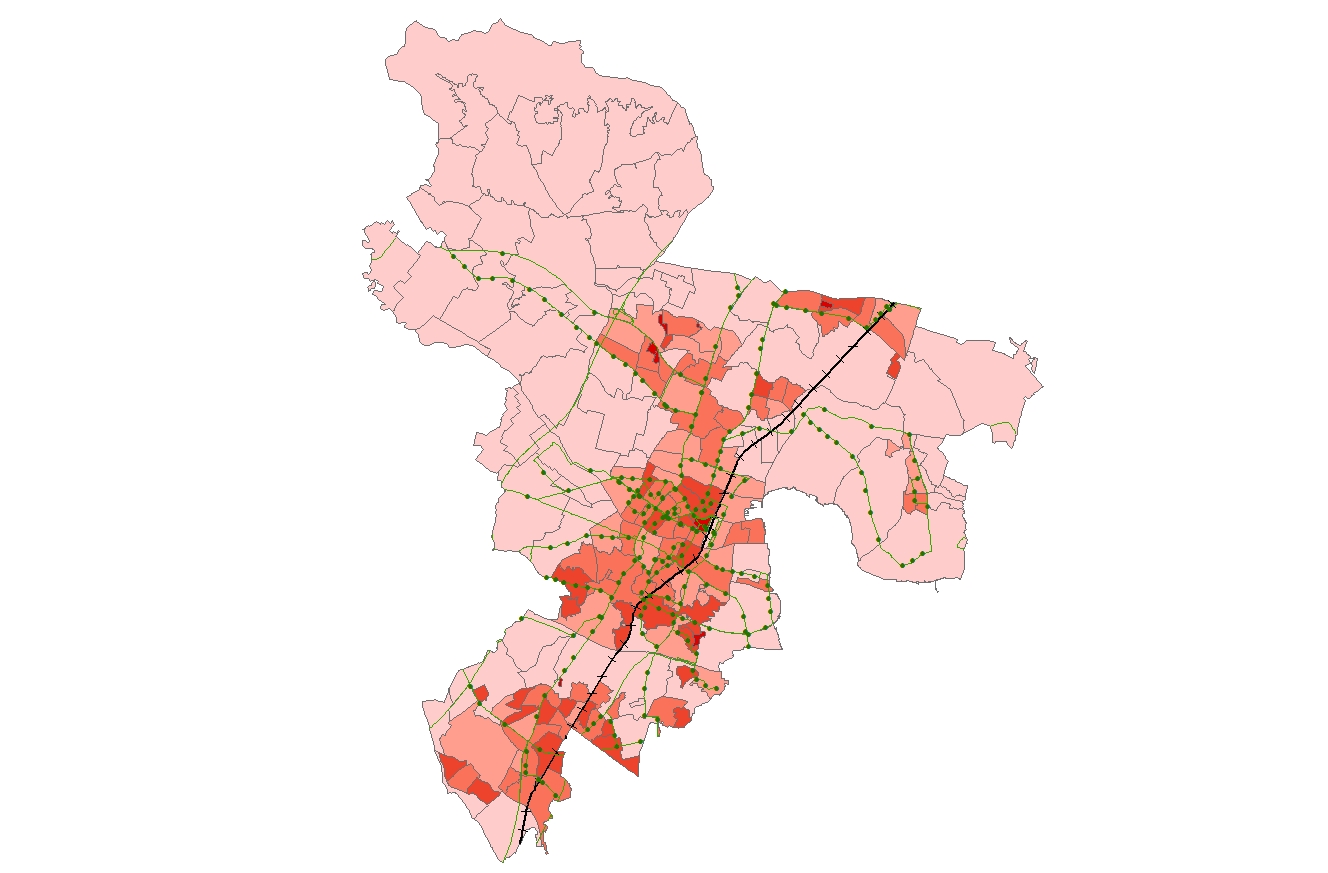 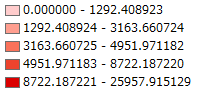 0～1292
1293～3163
3164～4951
4952～8722
図：人口密度の分布
（平成22年10月）
バスの駅
8723～25957　（人/㎢）
人口密度が高いところに公共交通が走っている
[Speaker Notes: 因果の問題で、
人口が多いところに交通が通っているのでは。
また、このスライドで今後とつながっている部分はありますか？
ただ漠然と現状を示しても意味がありません。]
交通ニーズ問題
交通支援事例
減少する公共交通の利用
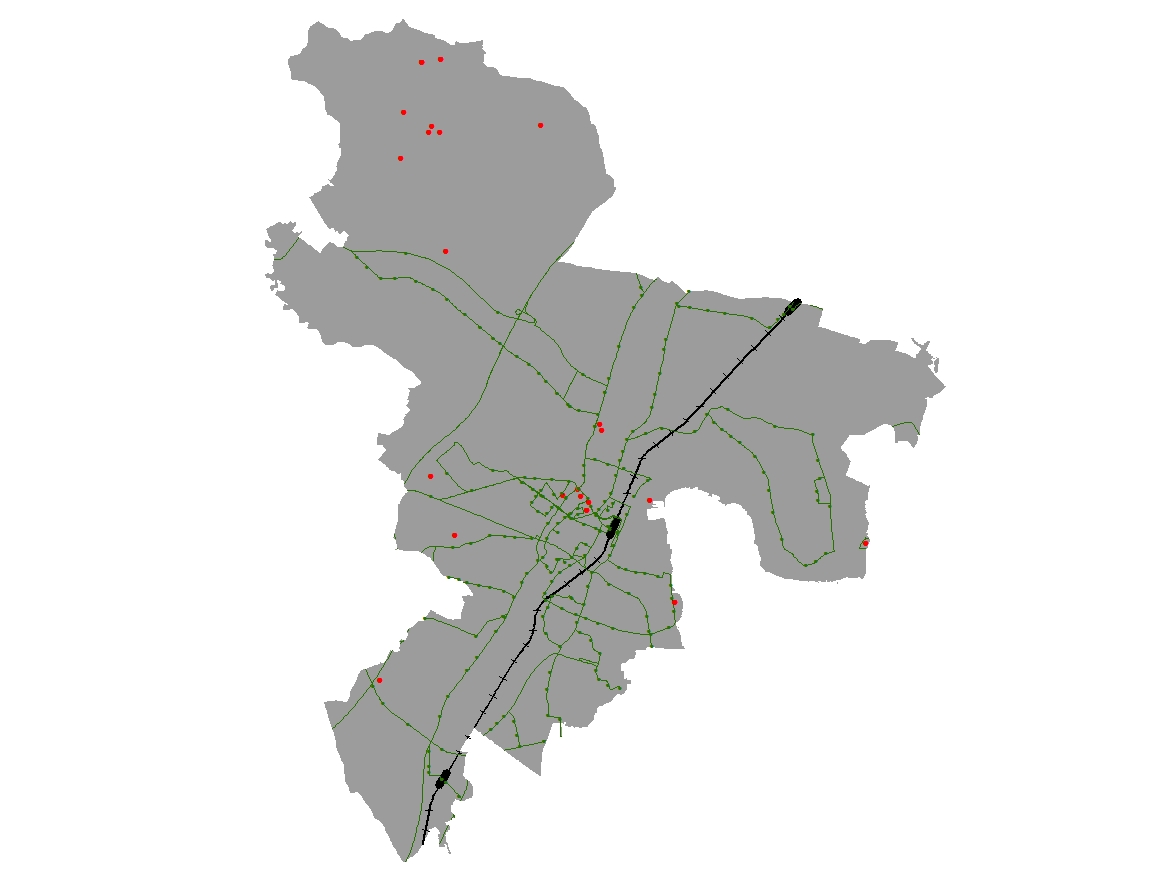 ～観光地と交通～
新治地区
新治地区は
観光資源が豊富。
自家用車やタクシーを
使わないと行けない・・・。
※観光地は土浦市観光協会HPを参考にした。
観光地
新治地区は観光資源が豊富だが、アクセスが悪い
[Speaker Notes: 観光地の種別とか、あるとわかりやすいかも。新治にいっぱいあるけど、観光地は何なのか。
あと、観光地に絞ってあるなしの議論をするのが正しいのか。もちろんそれもあるけど。
普通に新治に住んでいる人の視点で語ることも重要化も]
交通ニーズ問題
交通支援事例
減少する公共交通の利用
～キララちゃんバス～
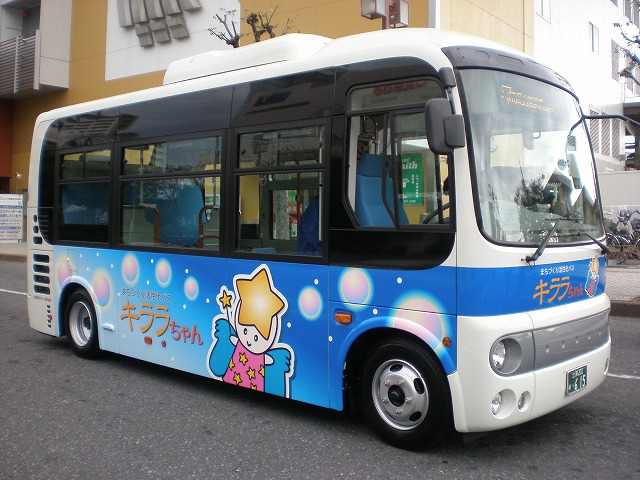 増加
運賃は100円（小人50円）
または地域通貨キララ
キララは
①キララちゃんバスを利用して、
②協賛店舗で1回1000円以上買い物をすると貰える。
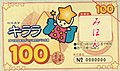 [Speaker Notes: 本数とかルート数はわかりますか？
なぜ増えているのかがわかりません。]
交通ニーズ問題
交通支援事例
減少する公共交通の利用
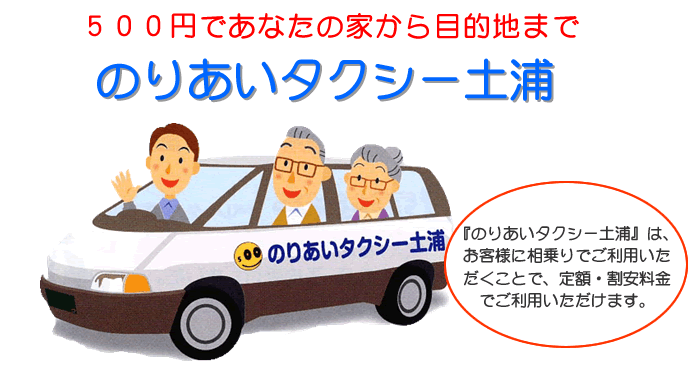 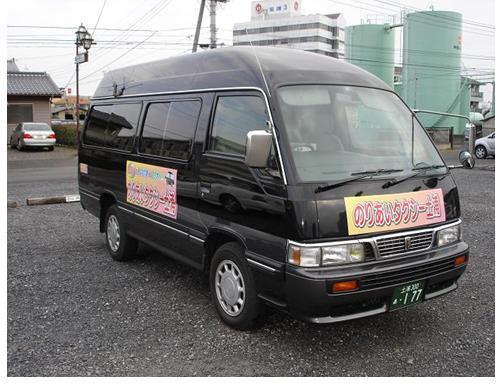 ※神立・新治地区⇔荒川沖地区間は別途500円が必要
　利用条件　土浦市在住の65歳以上の人とその介護者
利用料金片道500円
[Speaker Notes: これも、データは出ていると思います。
で、まとめとしてはどういう方向にするんですか？]
公共交通の利用低下
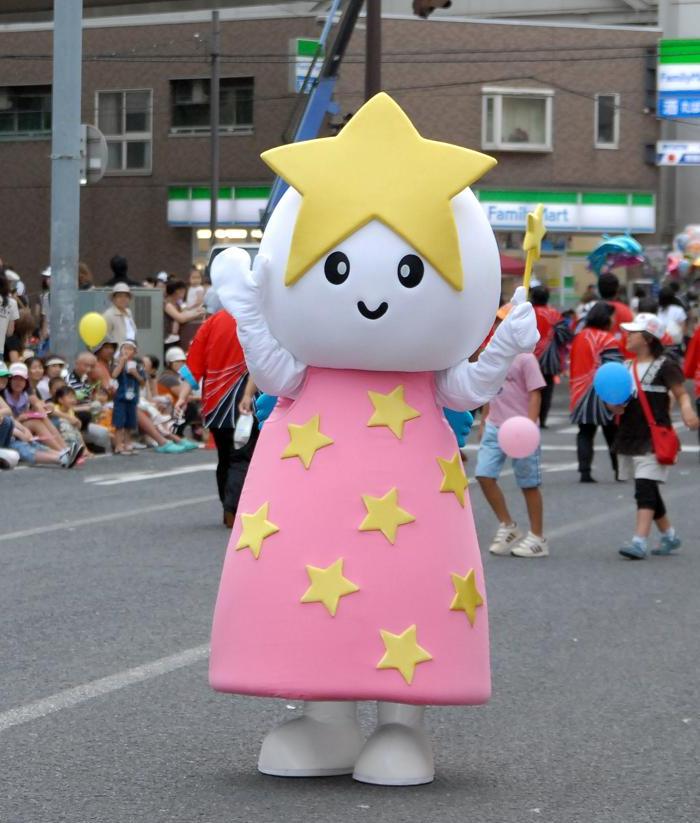 新治地区の交通と観光の問題
コミュニティ交通の台頭
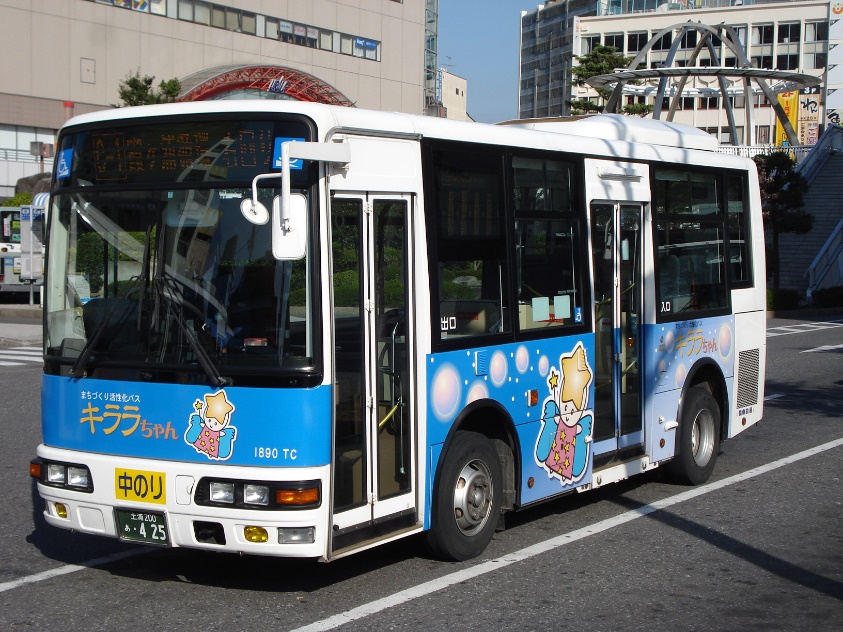 概要
現状把握
人口
農業
工業
まとめ
商業
観光
これから
公共交通
医療
防犯
医療分野の変化
病院の移転
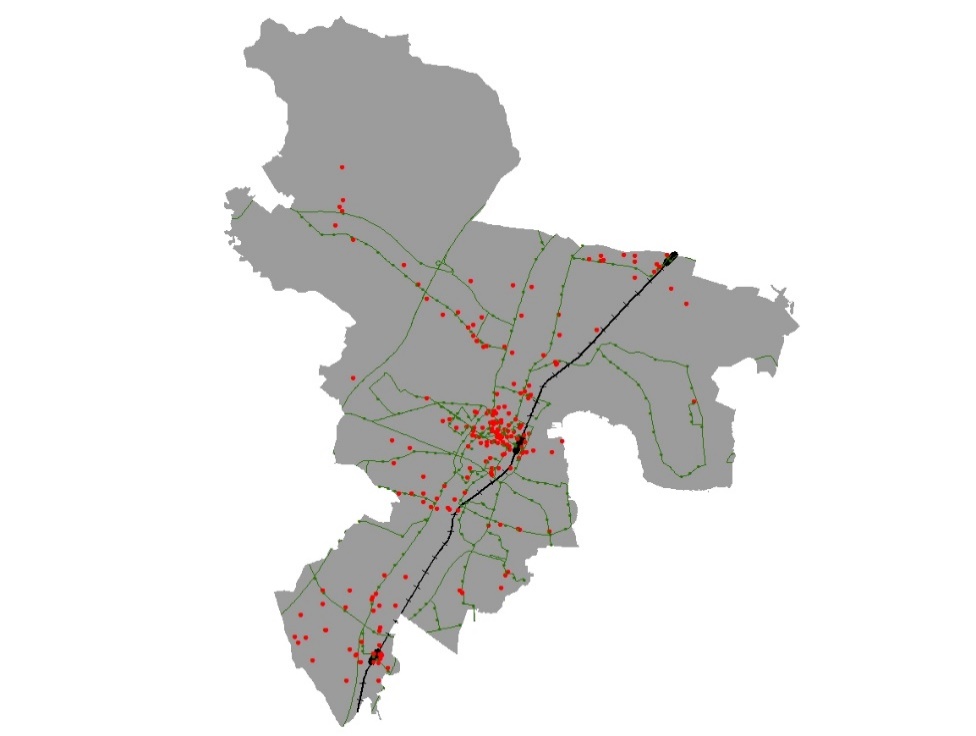 土浦の公共交通と医療施設
医療施設数➡減少　医療施設の集まるところ➡公共交通
[Speaker Notes: 要望の大きさ⇒このグラフだとむしろ要望が小さく見えます。
プールの半分って、、、]
医療分野の変化
病院の移転
医療施設数は年々減少
[Speaker Notes: 要望の大きさ⇒このグラフだとむしろ要望が小さく見えます。
プールの半分って、、、]
医療分野の変化
病院の移転
[Speaker Notes: 予想の部分は、エビデンスありですか？
あと給付件数と額を2つ出す意味は？基本的に伝えたいことが同じなら1つにしたほうがわかります。
これは、高齢化で医療負担が大きくなっていくって話がしたいのでは？]
医療分野の変化
病院の移転
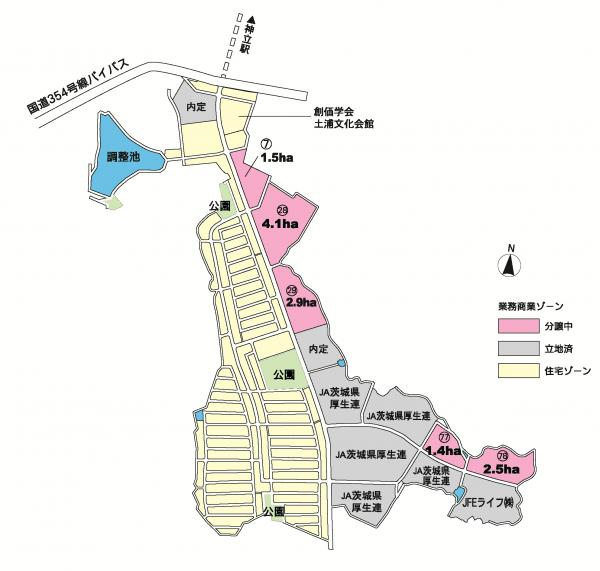 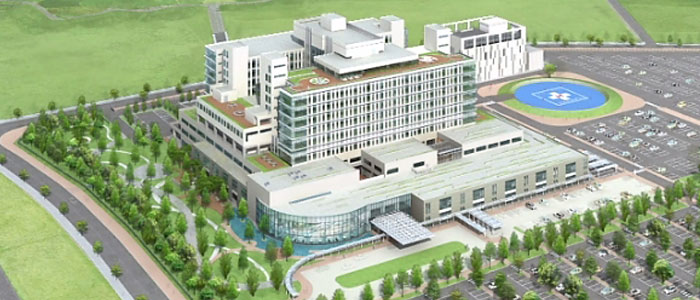 おおつ野ヒルズの敷地において
土浦協同病院が移転・建設中であり
平成27年10月　竣工予定
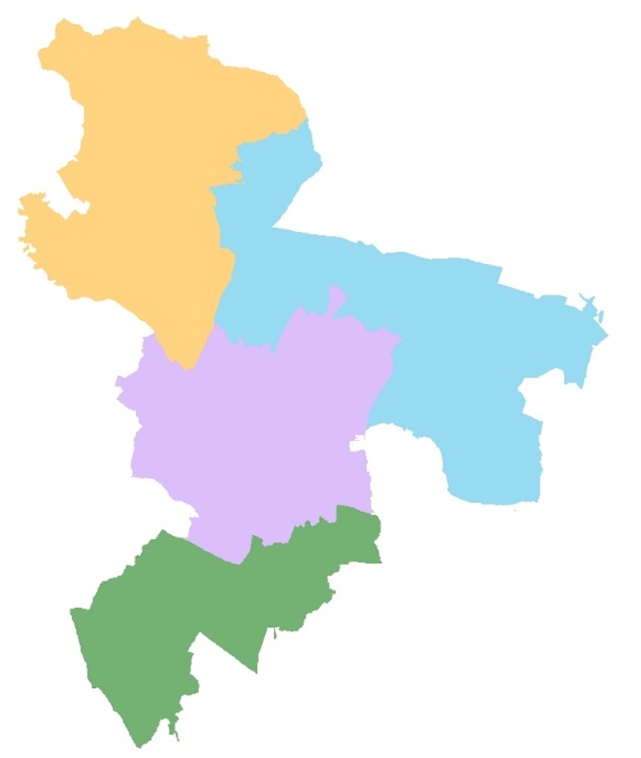 おおつ野ヒルズ
おおつ野ヒルズ地区に病院ができる
減少する病院数
増加する医療費
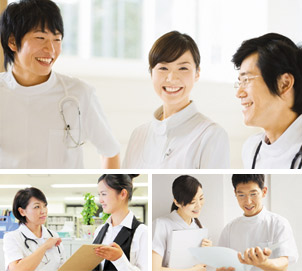 医療施設の変化
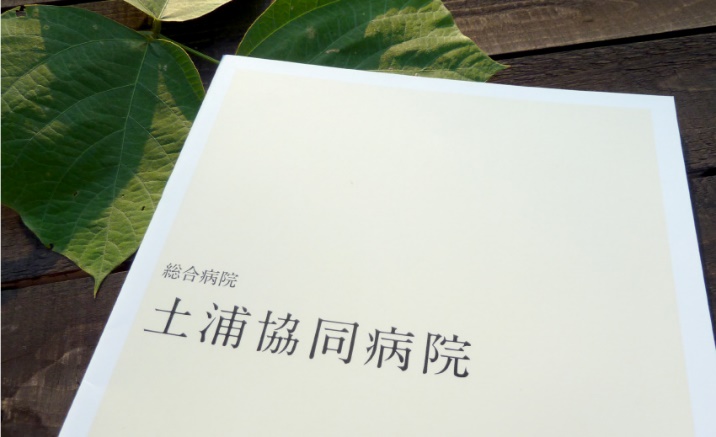 概要
現状把握
人口
農業
工業
まとめ
商業
観光
これから
公共交通
医療
防犯
治安の悪さ
防犯のための対策
～土浦の犯罪～
犯罪率で見れば県内ワースト１
治安の悪さ
防犯のための対策
県平均、土浦市、両者とも減少傾向
治安の悪さ
防犯のための対策
～自主防犯活動～
約7,000人の住民によって防犯ボランティア活動

泥棒などが近隣住民に見られたり声を掛けられることで犯行を諦めた割合が高いという調査結果を逆手にとり「地域の目は最大の武器」として、犯罪をしにくい環境を作ることを目的としている
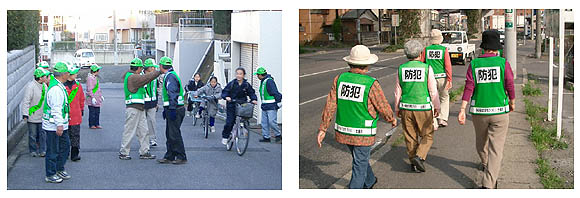 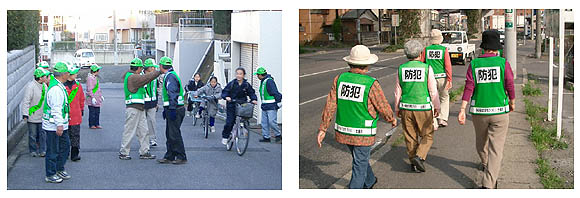 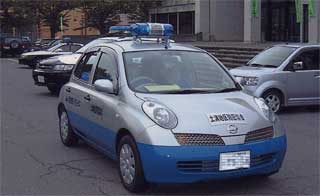 防犯ボランティア活動強化
[Speaker Notes: 今回は現状把握しかパワポが出来ていませんが、
むしろ大事なのは、
各部門をどのように特徴を捉えてまとめ、地区別も。
全体コンセプトと方針を打ち出すかです。

現状把握の部分はぶっちゃけいくらでも、直前で付け足せるんで、そちらをしっかり考えてください。
どうまとめ、どのような方針にするかで、スライドに入れる入れないも決まってきます。

夜中なのでちょっと適当だし、きつめな発言多いかもですが、
頑張ってください。]
茨城県１位の治安の悪さ
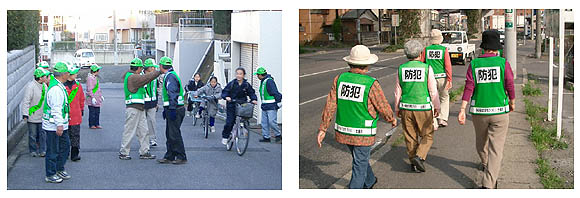 軽犯罪率の高さ
犯罪率の低下
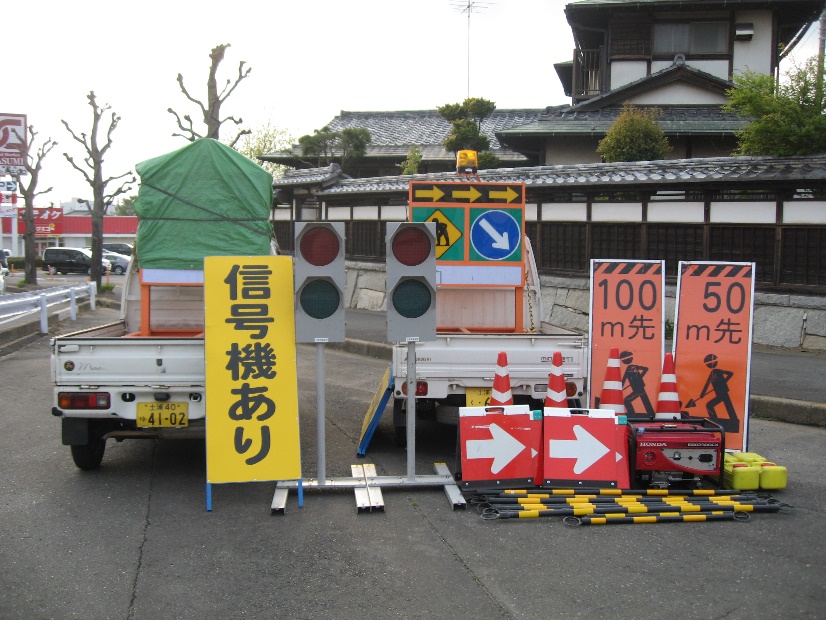 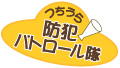 概要
現状把握
人口
農業
工業
まとめ
商業
観光
これから
公共交通
医療
防犯
人口
人口の減少と少子高齢化
農業
農業規模の縮小
工業
企業誘致の課題
商業
市街地の活気不足
観光
活用しきれていない観光資源
公共交通
公共交通配置に対するニーズの疑問
医療
縮小する医療と増大するだろう利用者
防犯
茨城ワースト１の治安の悪さ
土浦の問題点
概要
現状把握
人口
農業
工業
まとめ
商業
観光
これから
公共交通
医療
防犯
To　Be　HAPPY…
明 る い 未 来
農業
農業の魅力溢れる
工業
持続的に成長する
商業
活気溢れる
観光
また来たくなる
いつでもどこでもいける
公共交通
健康に暮らせる
医療
防犯
不安におびえることなく生活できる
不安のない未来を描いていこう
HAPPY　TURN
～これから～
具体的な地区別分野の特徴・課題の把握
ヒアリングによる土浦の実態調査
各分野における提案
参考
・土浦市『土浦市公式ホームページ』
http://www.city.tsuchiura.lg.jp/index.html
・ジオテック株式会社『土浦市の地盤』
http://www.jiban.co.jp/tips/kihon/ground/municipality/ibaraki/tsuchiura/P08_tsuchiura.htm
・茨城県『茨城県の年齢別人口（茨城県常住人口調査結果）四半期報』
http://www.pref.ibaraki.jp/tokei/betu/jinko/nenrei/index.htm
・土浦市『統計つちうら平成25年度版』
・土浦市『土浦市統計書平成23年度版』
・国立社会保障・人口問題研究所『将来の生残率、純移動率、子ども女性比と0-4歳性比（平成25年3月推計）』
http://www.ipss.go.jp/pp-shicyoson/j/shicyoson13/4shihyo/Municipalities.asp
・土浦市『土浦市の農業』
http://www.city.tsuchiura.lg.jp/page/page001111.html
・土浦市『平成22年　土浦市耕作放棄地解消計画』
・土浦市『土浦市の工業』
http://www.city.tsuchiura.lg.jp/page/page001492.html
・茨城県『平成24年　観光客動態調査報告』
・土浦市『平成25年度　土浦市民満足度調査報告書』
・茨城県警察『市町村別認知件数・犯罪率』
http://www.pref.ibaraki.jp/kenkei/a01_safety/statistics/shichoson.html
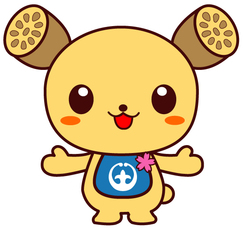 ご清聴、ありがとうございました